Regionalny Program Operacyjny Województwa Lubelskiego na lata 2014 - 2020
Zmiany do kryteriów wyboru projektów obowiązujących dla wszystkich Działań wdrażanych przez LAWP
oraz
Kryteria techniczne specyficzne, kryteria trafności merytorycznej
  i kryteria rozstrzygające 
dla Działania 1.5 Bon na innowacje
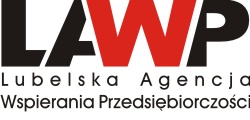 Małgorzata Kalicka
Lubelska Agencja Wspierania Przedsiębiorczości w Lublinie
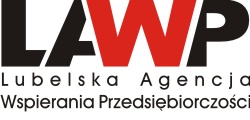 OCENA PROJEKTÓW
WERYFIKACJA WARUNKÓW FORMALNYCH
KRYTERIA WYBORU PROJEKTÓW – TRYB KONKURSOWY
Kryteria formalne
Kryteria merytoryczne
Kryteria formalne poprawności
Kryteria rozstrzygające
Kryteria trafności merytorycznej
Kryteria formalne dostępu
Kryteria techniczne
Kryteria techniczne specyficzne
Kryteria finansowo-ekonomiczne
Kryteria wyboru projektów dla wszystkich Działań współfinansowanych z EFRR wdrażanych przez LAWP
Kryteria specyficzne dla poszczególnych Działań wdrażanych przez LAWP
Zmiany do kryteriów wyboru projektów obowiązujących dla wszystkich Działań wdrażanych przez LAWP
Kryteria formalne dostępu i kryteria merytoryczne techniczne
Zmiana techniczna – aktualizacja daty zatwierdzenia SZOOP	
Z uwagi na zmiany w dokumencie programowym „Szczegółowy opis osi priorytetowych RPO WL 2014-2020”, do którego odwołują się kryteria, istnieje konieczność aktualizacji daty zatwierdzenia ww. dokumentu. 
	Zmiana dotyczy następujących zapisów:
 „[…] zgodnie ze „Szczegółowym opisem osi priorytetowych RPO WL 2014-2020” zatwierdzonym w dniu 18 grudnia 2018   29 stycznia 2019 r. […]”.
Zmiany wprowadzono w Kryteriach formalnych dostępu:






oraz w Kryteriach merytorycznych technicznych:
Zmiany do kryteriów wyboru projektów obowiązujących dla wszystkich Działań wdrażanych przez LAWP
Kryteria formalne poprawności
Po konsultacjach z przedsiębiorcami prowadzonymi poprzez stronę www. rpo.lubelskie.pl oraz na spotkaniach organizowanych w ramach międzynarodowego projektu BRIDIGES – Bridging competence infrastructure gaps and speeding up growth and jobs delivery in regions realizowanego w ramach Programu Interreg Europa 2014-2020 zdecydowano usunąć ograniczenie, że w przypadku Działania 1.5 maksymalny termin realizacji projektu wynosi 6 miesięcy, stąd (tak jak w przypadku wszystkich innych projektów wdrażanych przez LAWP) projekty z tego Działania  będzie obowiązywać  zasada „n+3”.
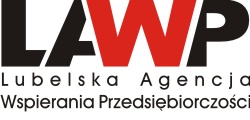 Zmiany do kryteriów wyboru projektów dla Działania 1.5 Bon na innowacje (Kryteria techniczne specyficzne, kryteria trafności merytorycznej i kryteria rozstrzygające)
OCENA MERYTORYCZNA 

kryteria indywidualne
Kryteria techniczne specyficzne
Kryteria trafności merytorycznej
Kryteria rozstrzygające
Kryteria obligatoryjne, 
ocena zerojedynkowa
W przypadku gdy kilka projektów uzyska tą samą wymaganą liczbę punktów kwalifikującą projekt do wsparcia, a wartość alokacji nie wystarczy na zatwierdzenie wszystkich projektów, o wyborze decydują kryteria rozstrzygające wg ustalonej kolejności
Kryteria fakultatywne, 
ocena punktowa
max. 100 punktów
KRYTERIA TECHNICZNE SPECYFICZNE
Działanie 1.5 Bon na Innowacje
KRYTERIA TRAFNOŚCI MERYTORYCZNEJ
Działanie 1.5 Bon na Innowacje
Zmiana techniczna – ujednolicenie zapisów 	
W kolumnie „Definicja kryterium” przy każdym z kryteriów trafności merytorycznej znajduje się informacja, że jest to „Kryterium punktowe”, dlatego zrezygnowano z powtarzania tej informacji w kolumnie „Opis znaczenia kryterium”, a wstawiono tam wyjaśnienie:
„Kryterium fakultatywne – spełnienie kryterium nie jest konieczne do przyznania dofinansowania (tj. przyznanie 0 punktów nie dyskwalifikuje z możliwości uzyskania dofinansowania).” 	
Zmianę wprowadzono w następujących kryteriach trafności merytorycznej:
KRYTERIA TRAFNOŚCI MERYTORYCZNEJ
Działanie 1.5 Bon na Innowacje
Dokonano zmiany zapisów, gdyż w ramach tego kryterium premiowane będą projekty, których rezultatem jest  dokonanie zgłoszenia patentowego lub zgłoszenia wzoru użytkowego (pod warunkiem wyboru przez wnioskodawcę określonego wskaźnika rezultatu bezpośredniego, rozliczeniowego), a nie sam zakup usług w tym zakresie. Punkty zostaną przyznane także w przypadku gdy wnioskodawca zaplanował dokonanie zgłoszenia patentowego/ wzoru użytkowego bez wykazania w budżecie projektu zakupu usług w tym zakresie.
Dodatkowo dokonano  poprawy niespójności zapisów w części „Metody pomiaru”.
KRYTERIA TRAFNOŚCI MERYTORYCZNEJ
Działanie 1.5 Bon na Innowacje
Doprecyzowano definicję kryterium oraz uspójniono treść drugiego podkryterium z definicją wskaźnika rezultatu (który wnioskodawca ma obowiązek wybrać aby uzyskać punkty w ramach tego podkryterium) zgodnie z zaktualizowanym „Podręcznikiem  monitorowania  wskaźników na poziomie projektu w ramach RPO WL 2014–2020”. Dodatkowo dostosowano definicję „Jednostki naukowej” do obowiązujących przepisów prawa.
KRYTERIA TRAFNOŚCI MERYTORYCZNEJ
Działanie 1.5 Bon na Innowacje
Doprecyzowano zapisy aby jednoznacznie wynikało, że w ramach tego podkryterium punktowana jest współpraca w ramach realizacji projektu, a nie po jej zakończeniu jak w przypadku poprzedniego podkryterium. Dodano definicję ośrodka badawczego, tożsamą z zapisami „Podręcznika monitorowania wskaźników na poziomie projektu w ramach RPO WL 2014–2020”.
KRYTERIA TRAFNOŚCI MERYTORYCZNEJ
Działanie 1.5 Bon na Innowacje
Usunięto kryterium „Nowe miejsca pracy” gdyż cel Działania 1.5 nie ma bezpośredniego wpływu na powstanie nowych miejsc pracy. Dodano natomiast nowe kryterium „Wdrożenie innowacji produktowych lub procesowych po zakończeniu realizacji projektu”, ściśle powiązane z celami Działania 1.5 oraz wskaźnikami rezultatu o charakterze rozliczeniowym, przypisanymi do tego Działania. Premiowane będą projekty, które wdrożą innowacje w terminie 12 miesięcy od zakończenia okresu realizacji projektu.
KRYTERIA TRAFNOŚCI MERYTORYCZNEJ
Działanie 1.5 Bon na Innowacje
W ramach tego kryterium (fakultatywnego, którego spełnienie nie jest konieczne do przyznania dofinansowania)  premiowane są projekty realizowane szybciej (do 12 miesięcy), aby jak najlepiej wykorzystać środki dostępne w tym Działaniu.
KRYTERIA ROZSTRZYGAJĄCE
Działanie 1.5 Bon na Innowacje
Usunięto kryterium „Nowe miejsca pracy”, analogicznie do wprowadzonej wcześniej zmiany w kryteriach trafności merytorycznej. W miejsce usuniętego kryterium dodano kryterium promujące projekty obejmujące ochronę własności intelektualnej. W ostatnim kryterium zmieniono „lub” na „i” gdyż w obu tych dokumentach są tożsame wartości poziomów wsparcia.
UWAGI do kryteriów 
Działanie 1.5 Bon na Innowacje
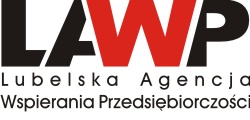 Lubelska Agencja Wspierania Przedsiębiorczości 
w Lublinie 

ul. Wojciechowska 9a, 20-704 Lublin 
tel. 81 48 23 800
fax 81 48 23 840
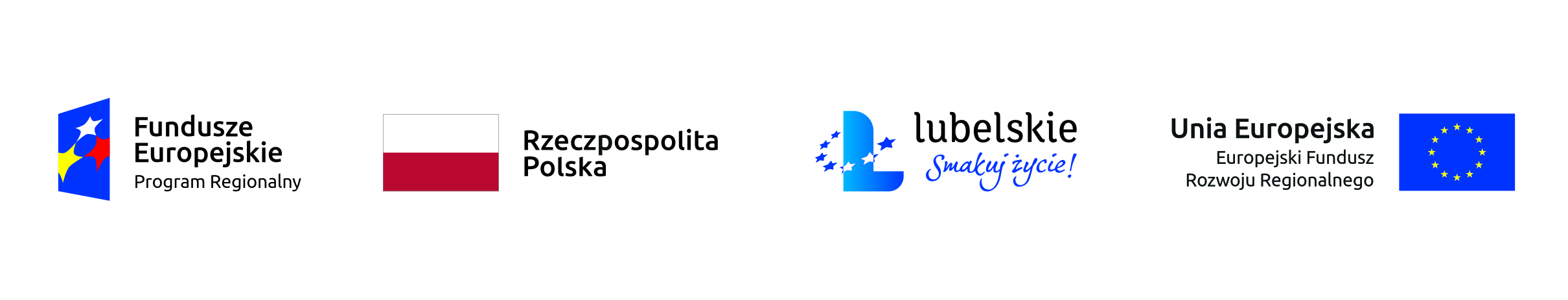